Російський живопис
Найвідоміші художники століть
Іван Костянтинович Айвазовський
український та російський живописець-мариніст вірменського[6] походження. Створив понад 6 тисяч полотен, найвідоміші з котрих морські пейзажі та сцени морських баталій. Ранні твори, такі як «Морський берег» (1840), «Дев'ятий вал» (1850) та ін., написані Айвазовським під впливом романтизму. Пізніше у творчості художника оселилися реалістичні мотиви: «Чорне море» (1881), «Серед хвиль» (1898).
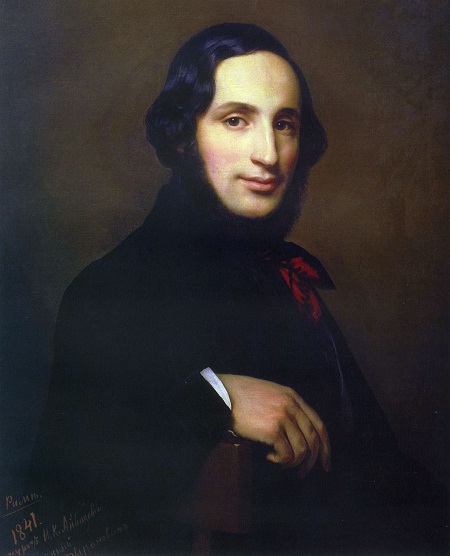 «Марія» в шторм
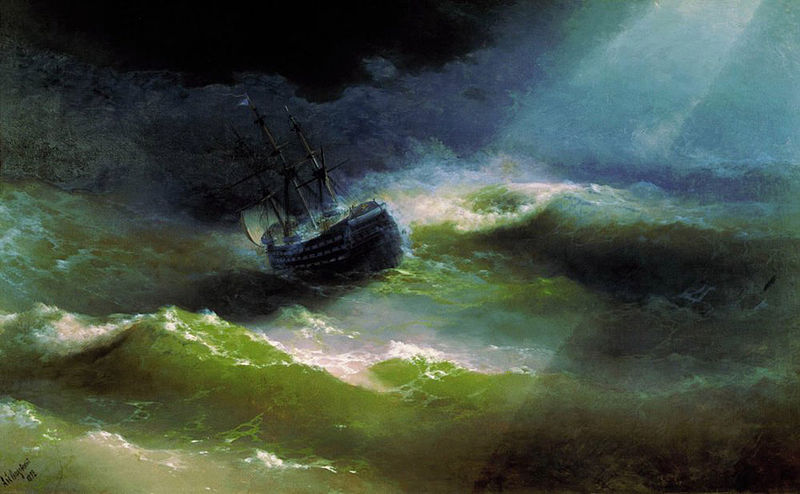 Бій брига «Меркурій»
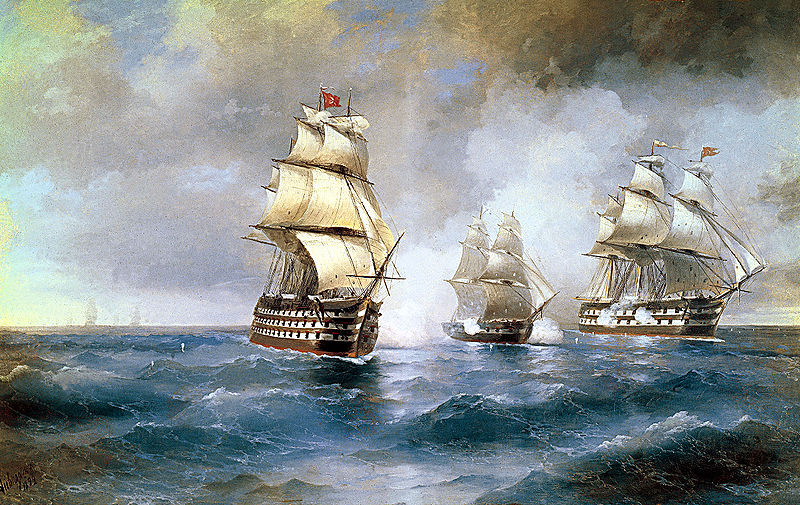 Бриг «Меркурій»
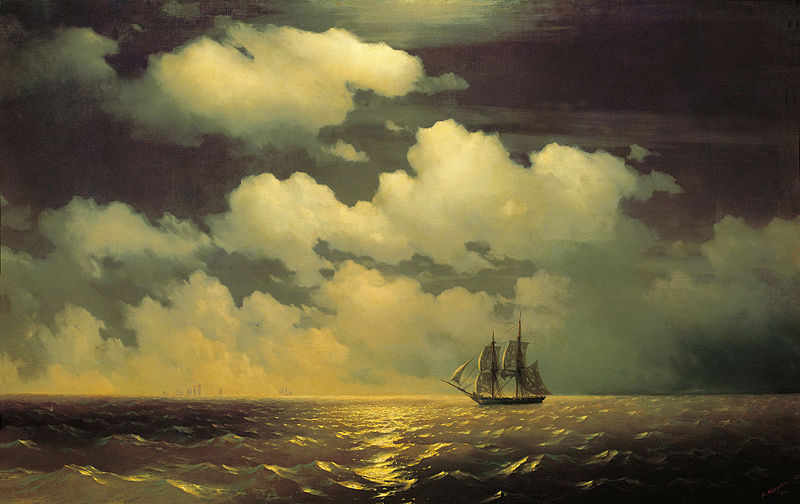 Валка чумаків
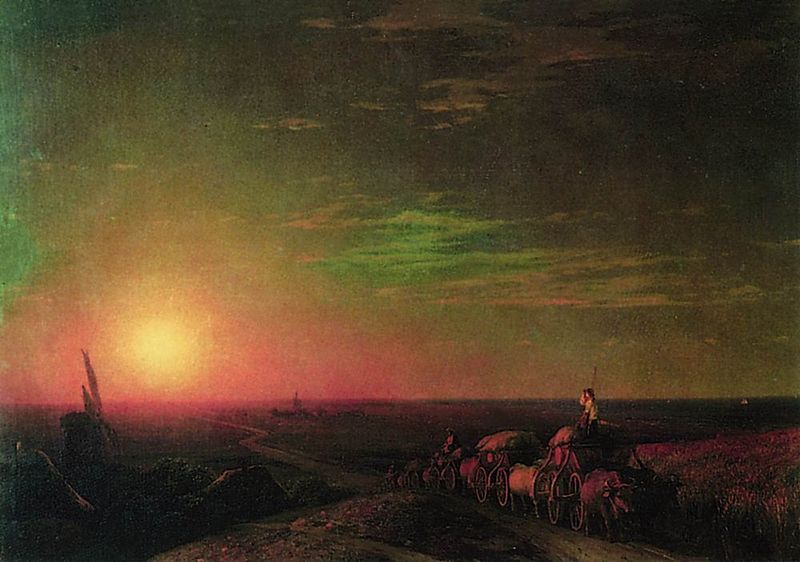 Весілля в Україні
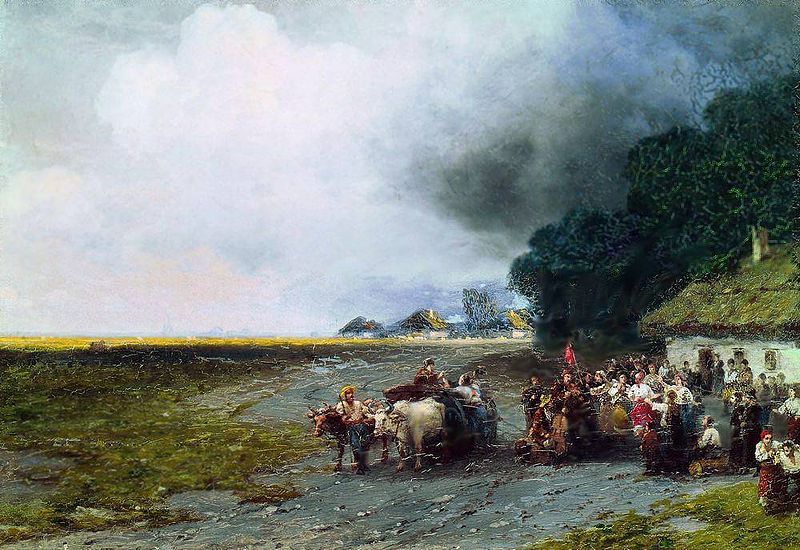 Дев'ятий вал
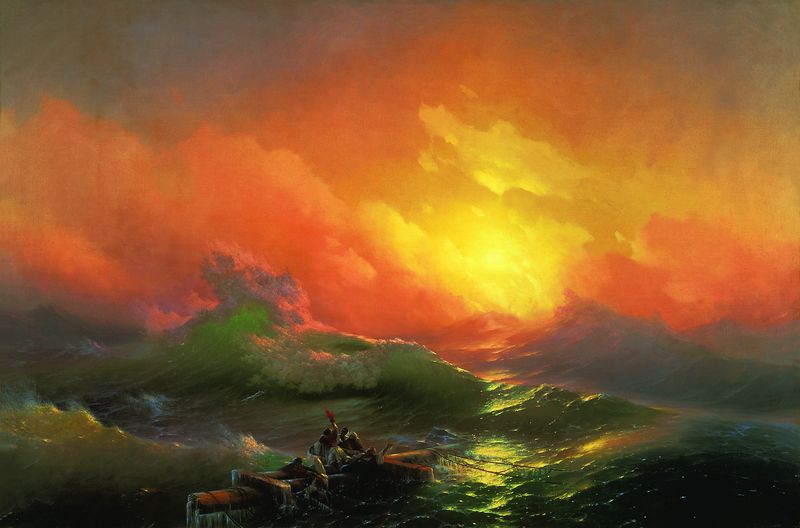 Кавказ. Вид на море
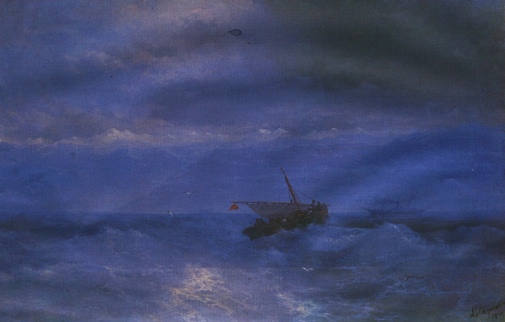 Корабель в морі
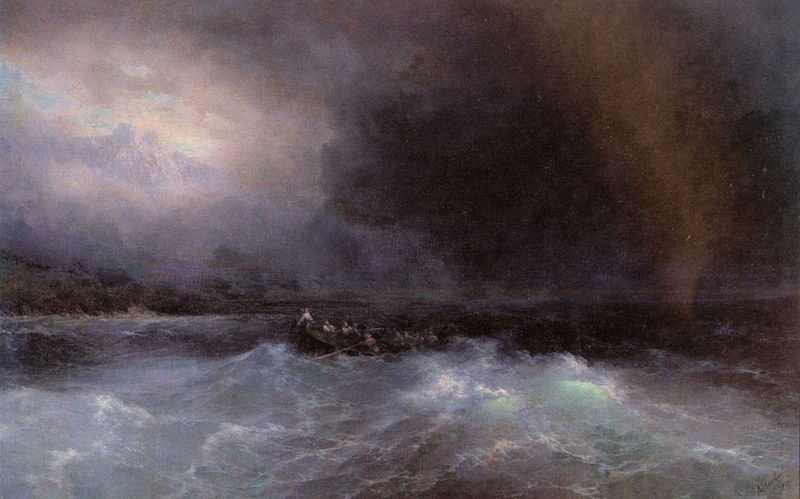 Нічна подорож
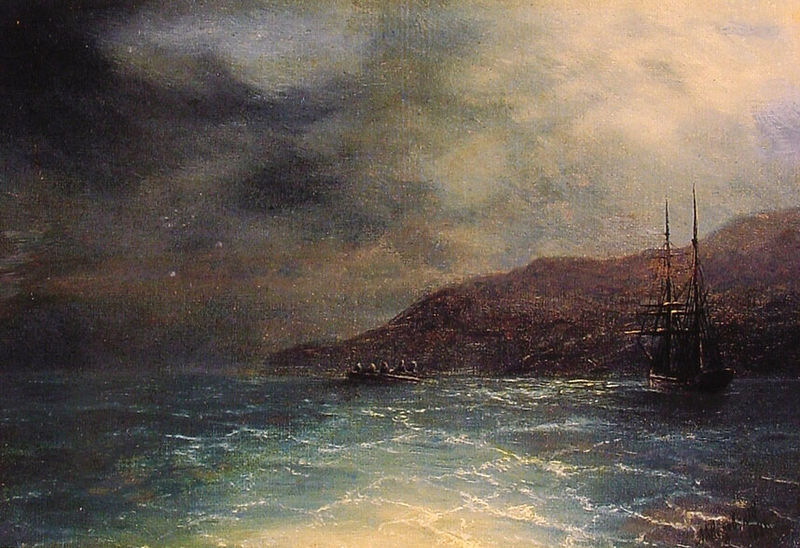 Віктор Михайлович Васнецов
російський художник, один з авторів розписів у Володимирському соборі в Києві. У творчості Васнецова яскраво представлені різні жанри, що стали етапами дуже цікавої еволюції: від побутовго малювання до казки, від станкового живопису до монументального, від приземленості сподвижників до прообразу стилю модерн. На ранньому етапі в роботах Васнецова переважали побутові сюжети. Пізніше головним напрямом стає билинно-історичне.
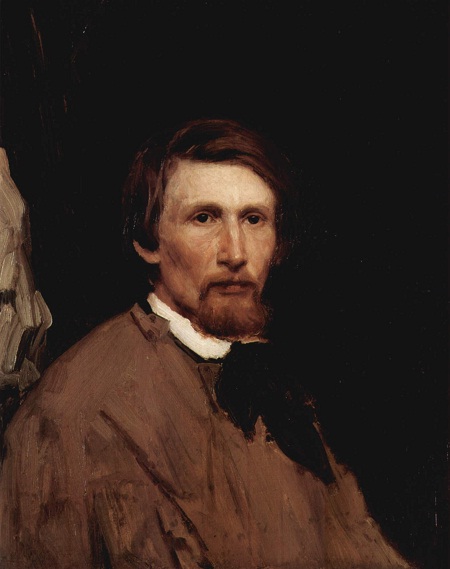 Богатирі
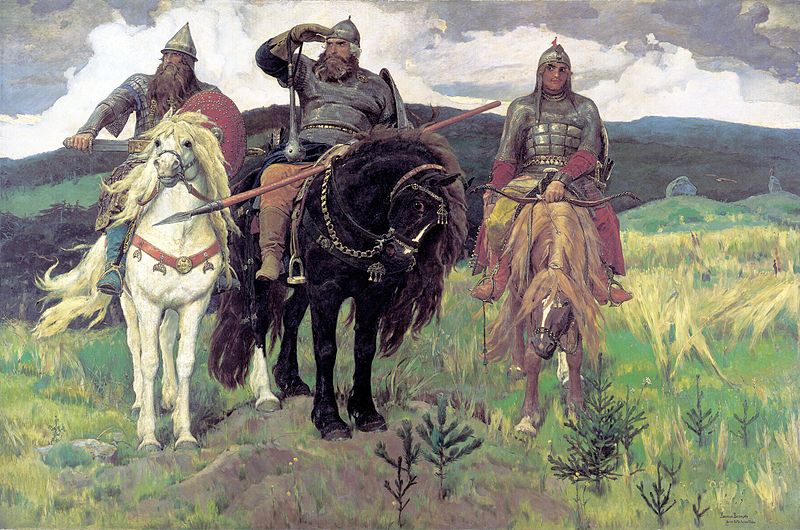 Прощання князя Олега з конем
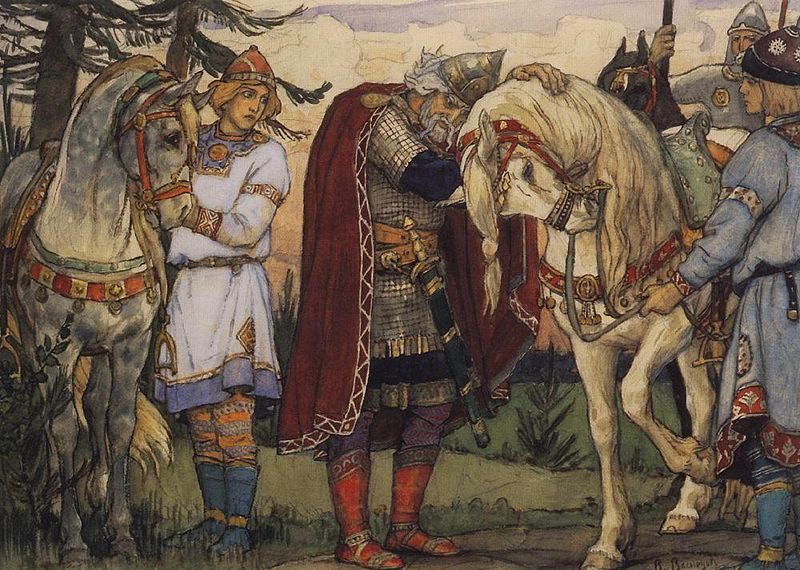 Літаючий килим
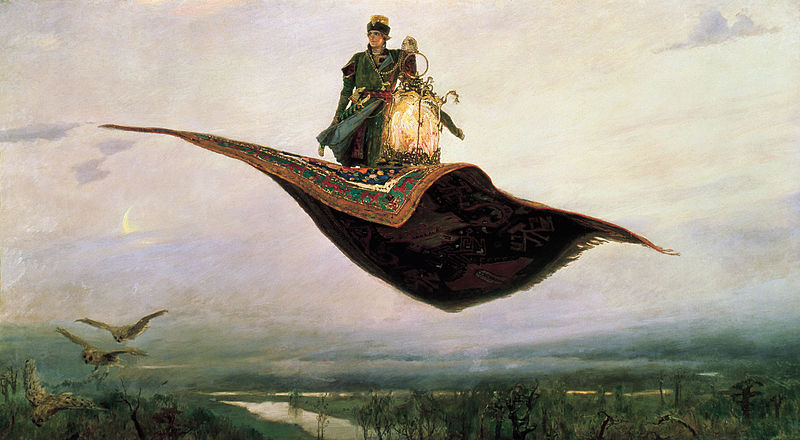 Царевна - лягушка
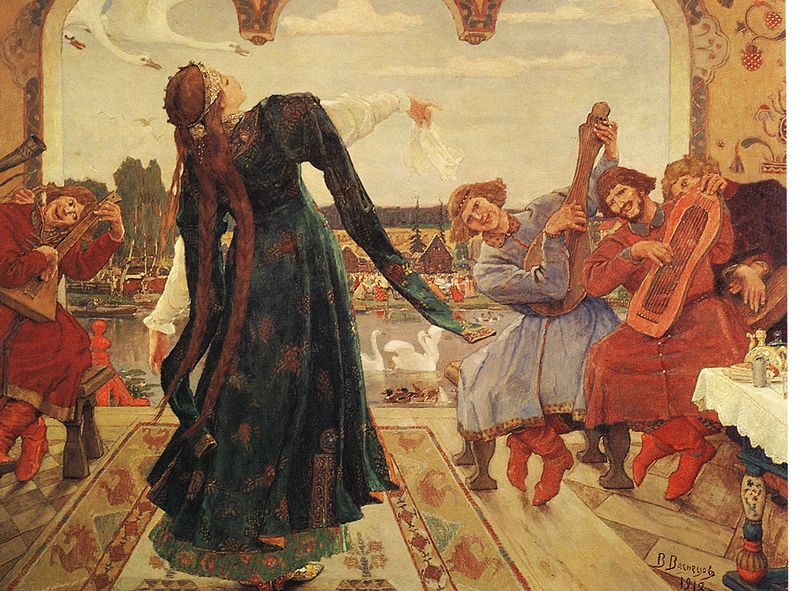 «Витязь на распутье», 1878
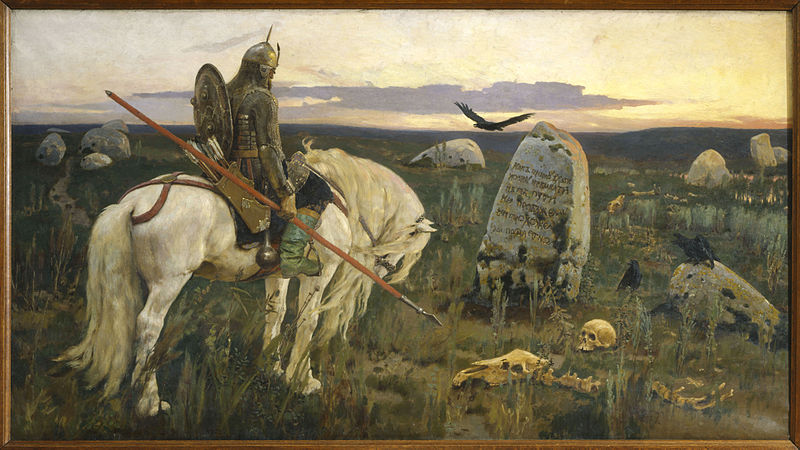 «После побоища Игоря Святославича с половцами», 1880
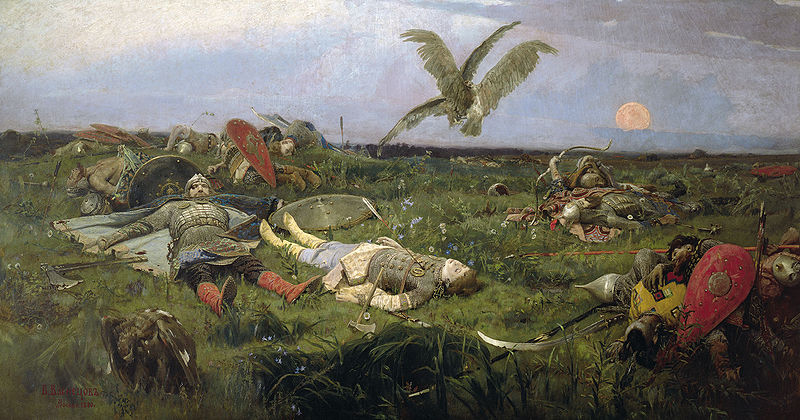 Иван Николаевич Крамской
русский живописец и рисовальщик, мастер жанровой, исторической и портретной живописи; художественный критик. Одна из известнейших работ Крамского — «Христос в пустыне» (1872, Третьяковская галерея). Продолжатель гуманистических традиций Александра Иванова, Крамской создал религиозный перелом в морально-философском мышлении.
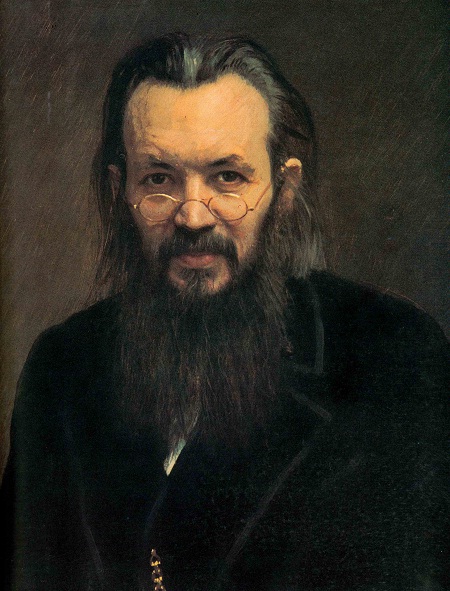 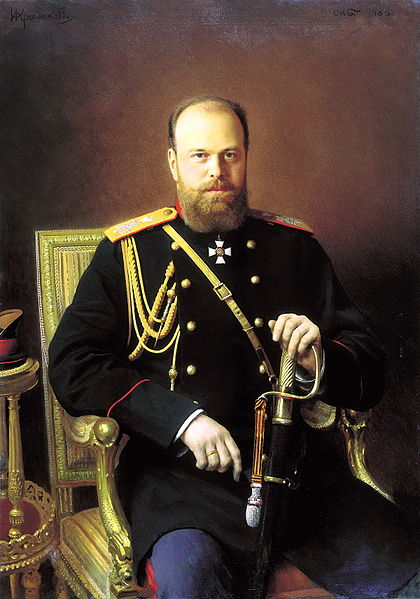 Александр ІІІ
Невідома
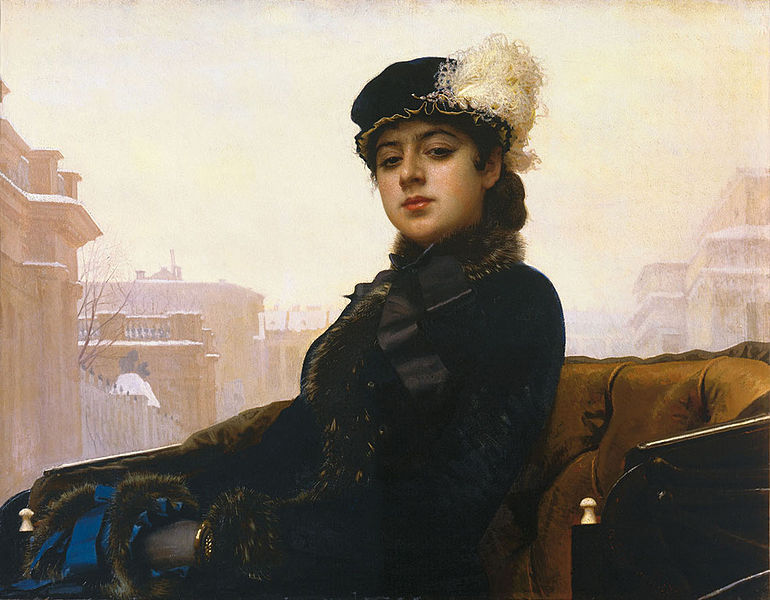 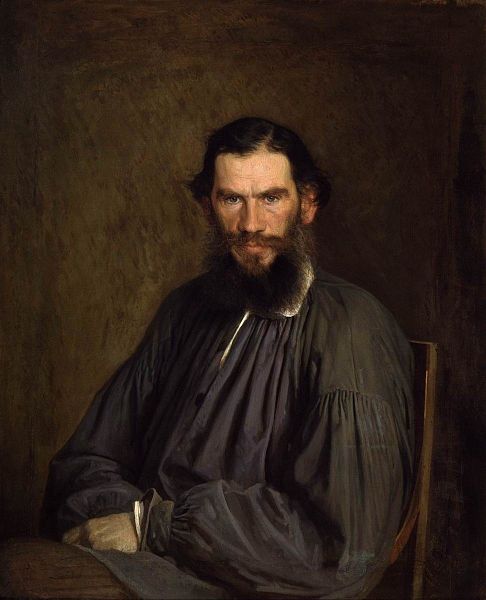 Л.Н. Толстой
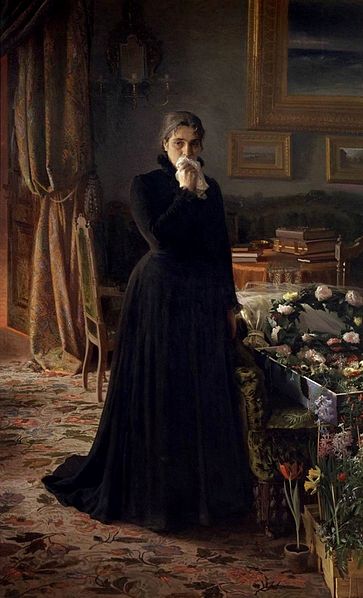 Безутішне горе
Русалки
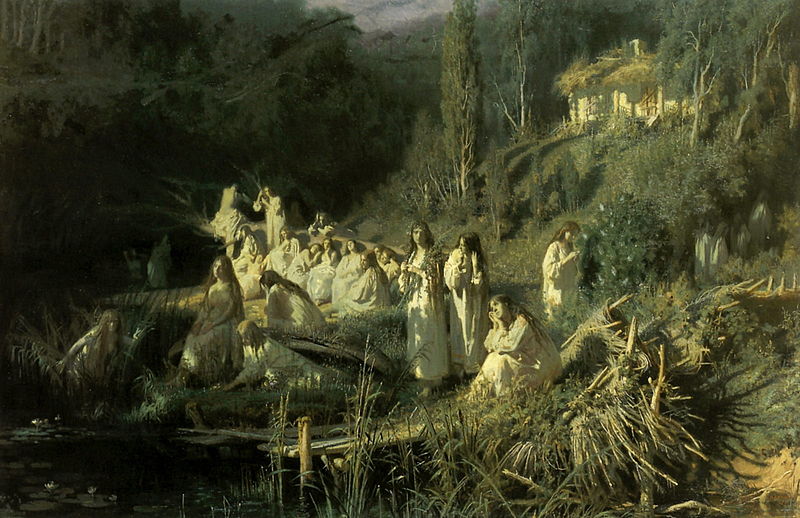 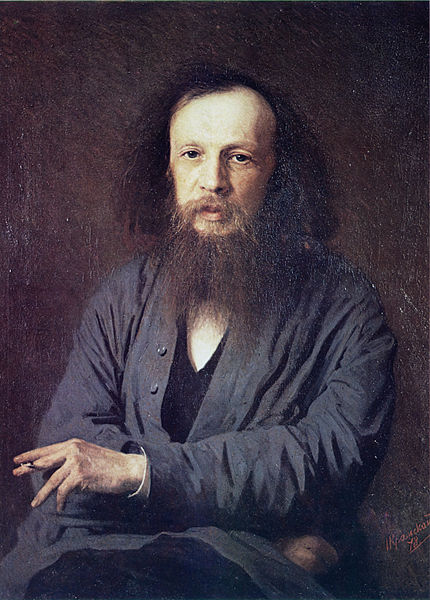 Д.И. Менделеев
Христос в пустыне, 1872
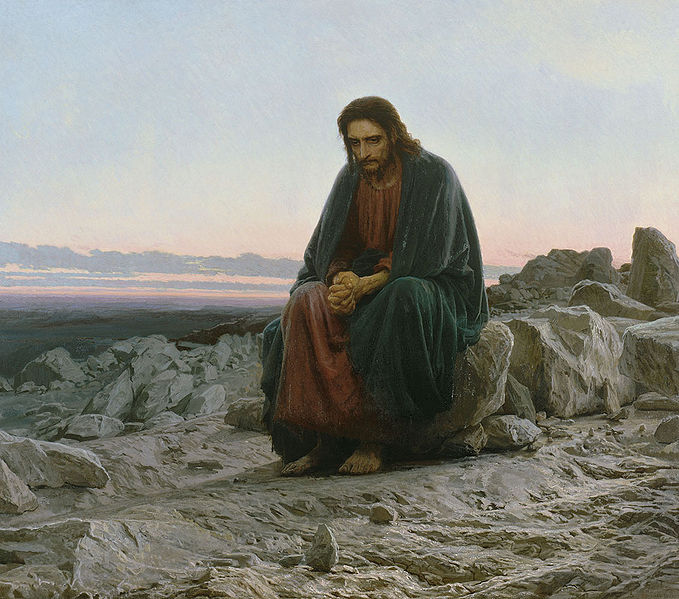 Ісаак Ілліч Левітан
російський художник. Він був складною людиною, легко впадав у гнів, у відчай, у страшну нудьгу, у каяття, це була не перша в його долі спроба кінчати життя самогубством. “Захандрив без міри і межі, захандрив до дурі, до жаху”, - писав він в одному з листів того часу. Тим часом слава Левітана росла. Його картини справно купував П. Третьяков.
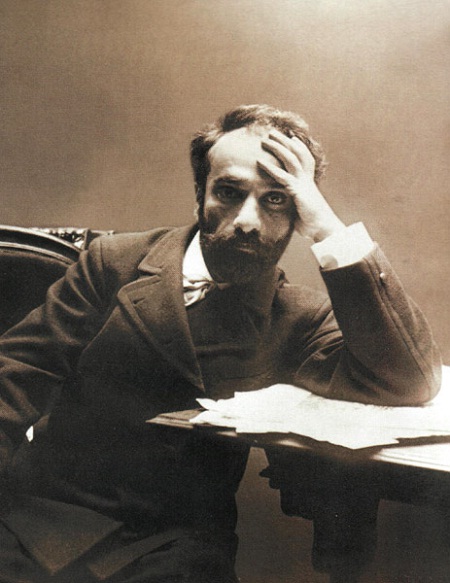 Березень
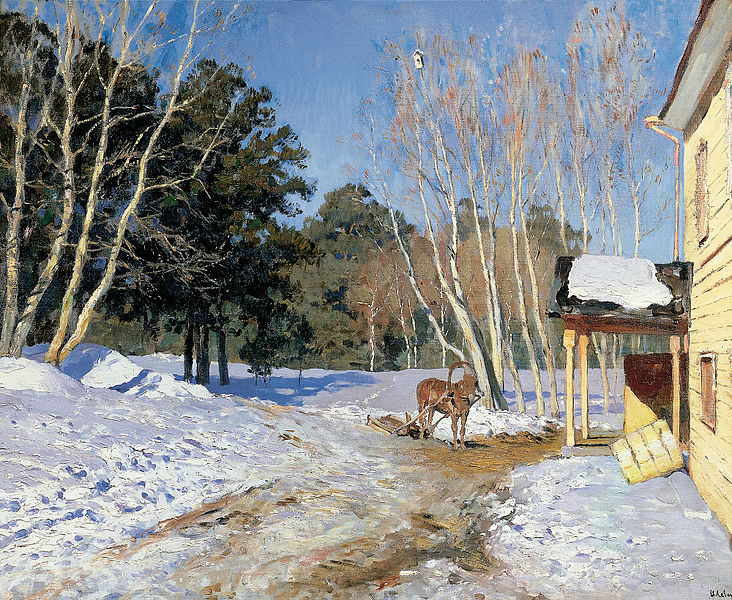 Весна в Італії
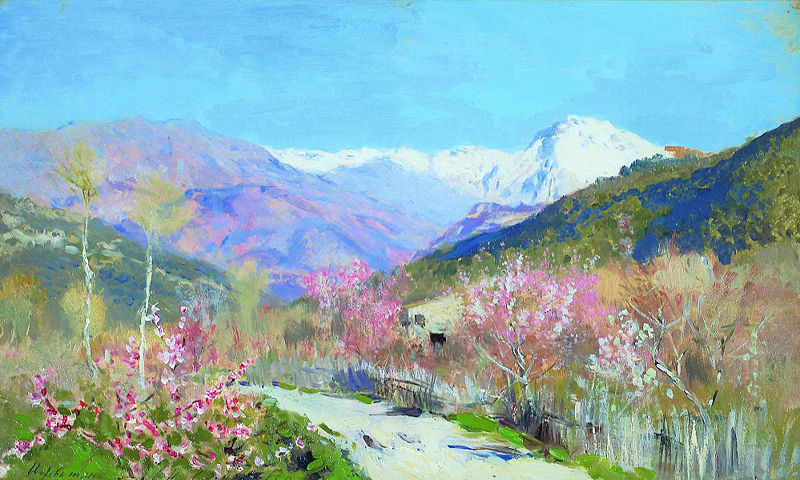 Березовий гай
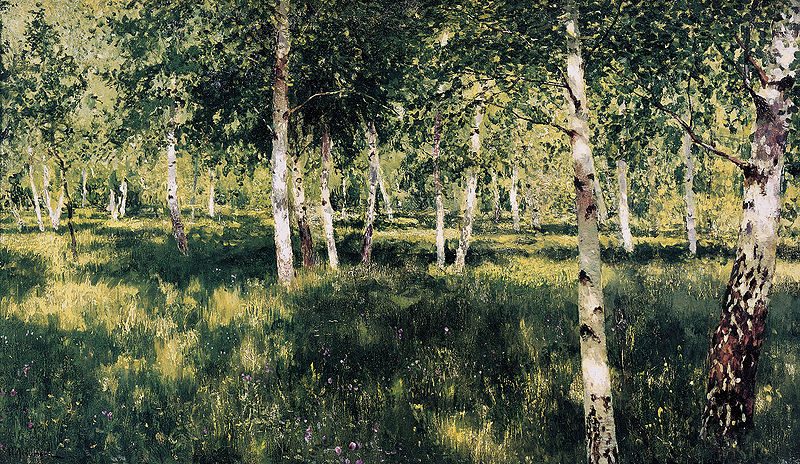 Вечірні звони
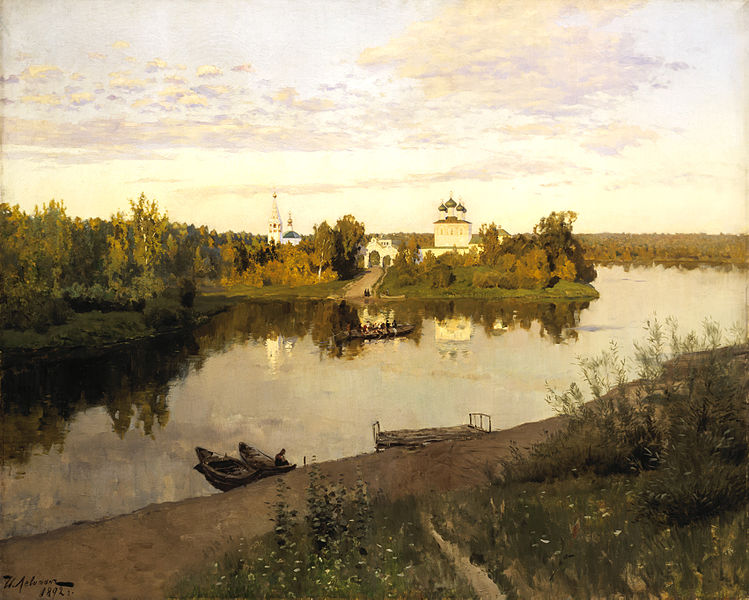 Водяні лілеї
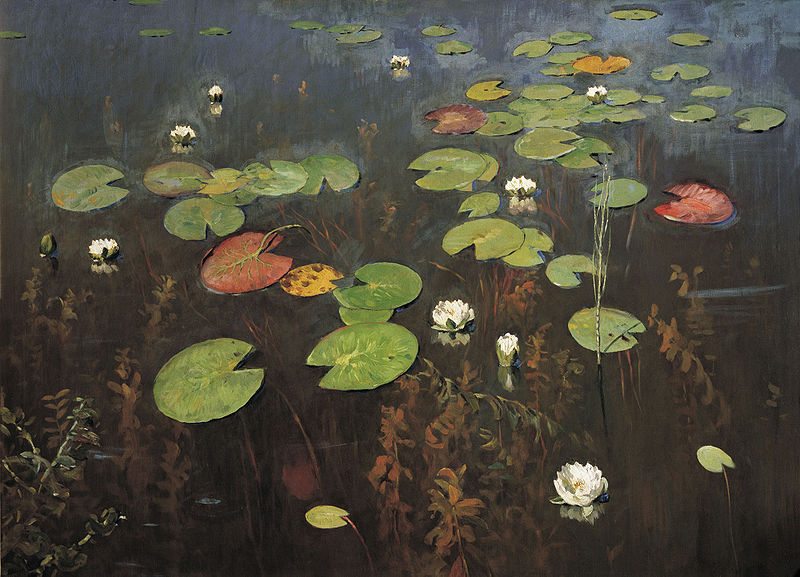 Золота осінь
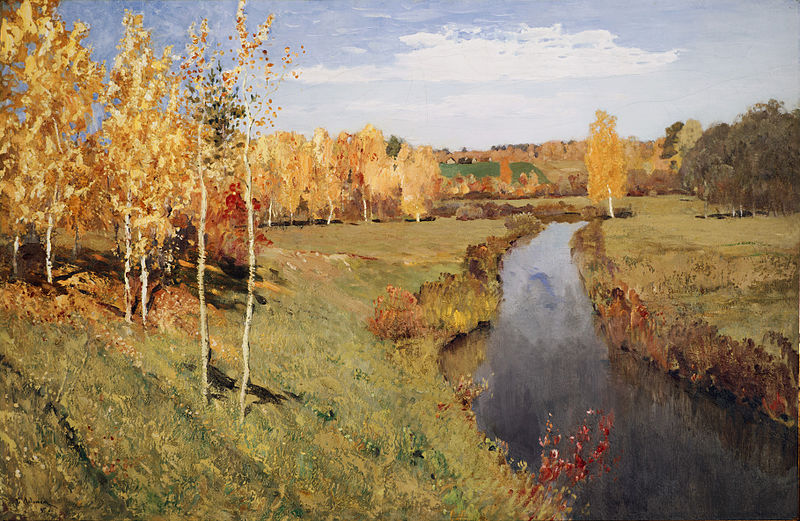 Захід
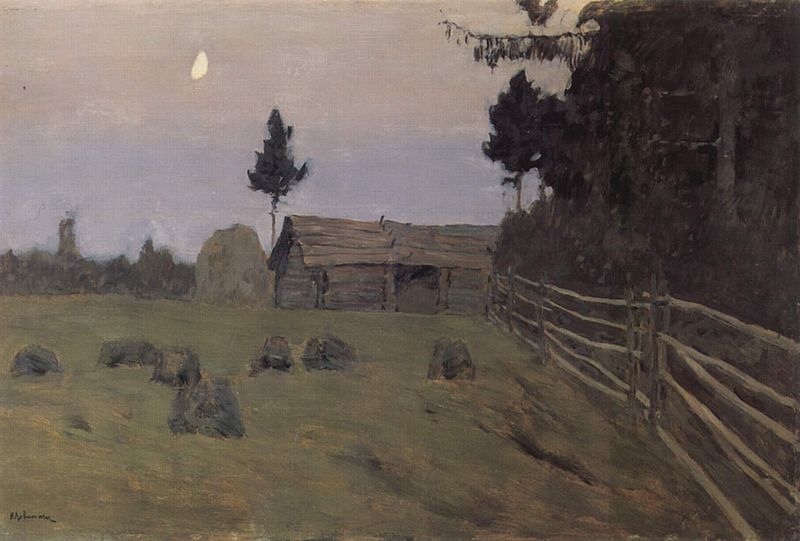 За вічним спокоєм
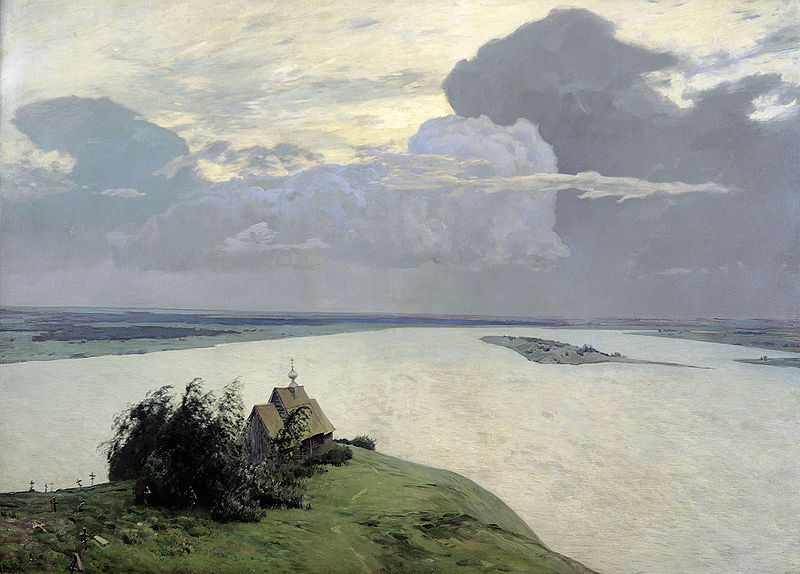 Тиша
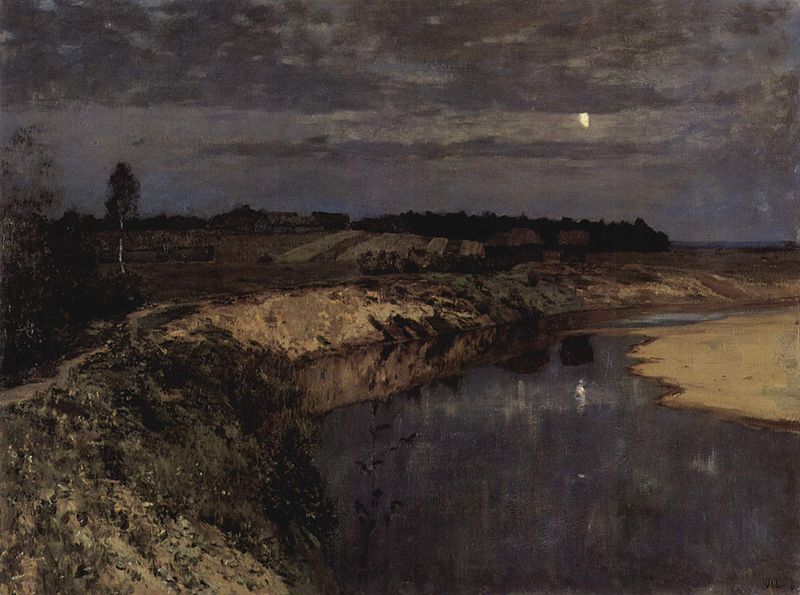 Плес
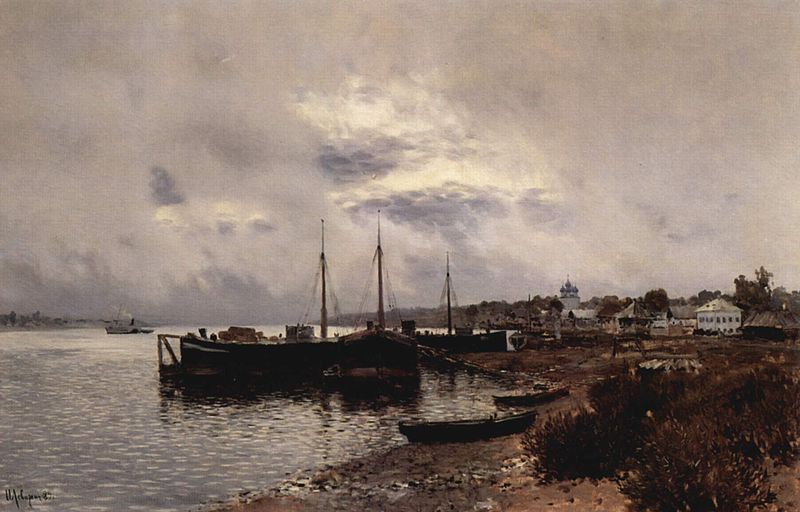 Савинська слобода біля Звенигороду. 1884
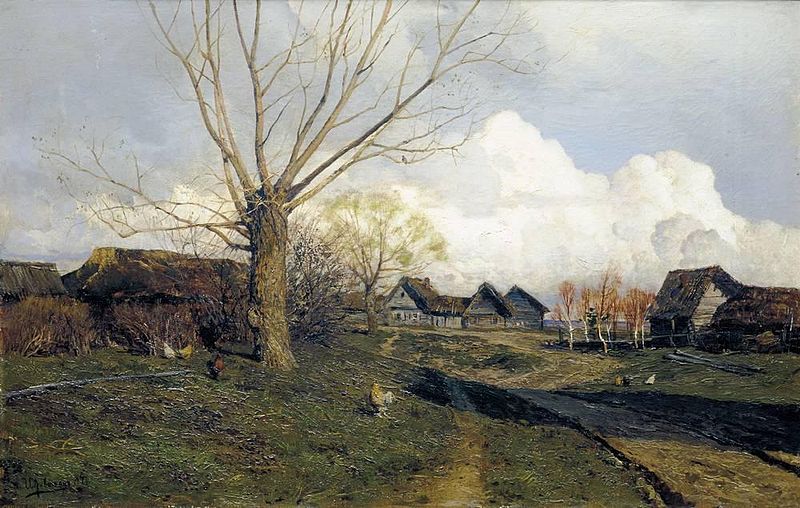 Міст Савинська слобода
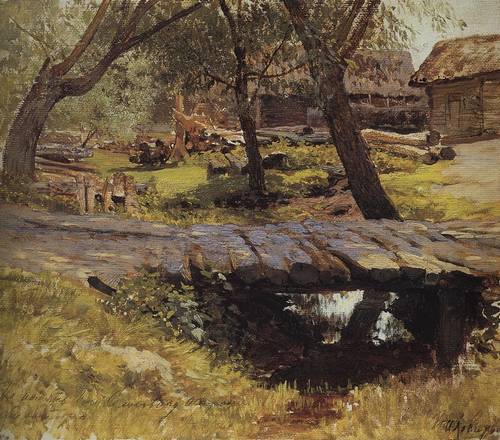 Ілля Юхимович Рєпін
російський художник-реаліст українського походження. Ілля Рєпін залишив багату й різноманітну мистецьку спадщину, його ранні розписи церков в Україні знищені під час війни, численні жанрові, побутові картини, портрети і твори на історичні теми зберігаються в музеях Росії, України та у приватних колекціях. Рєпін — типовий реаліст.
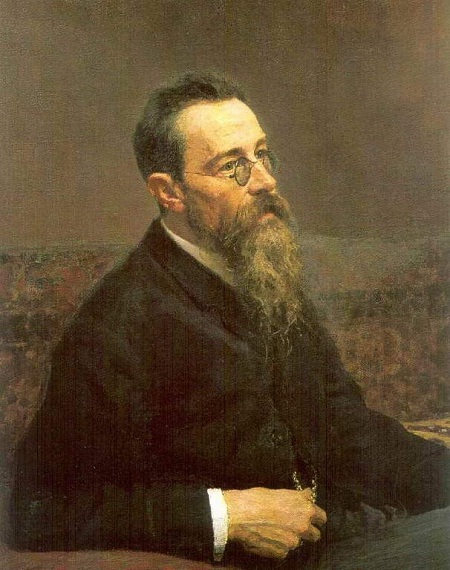 Бурлаки на Волзі
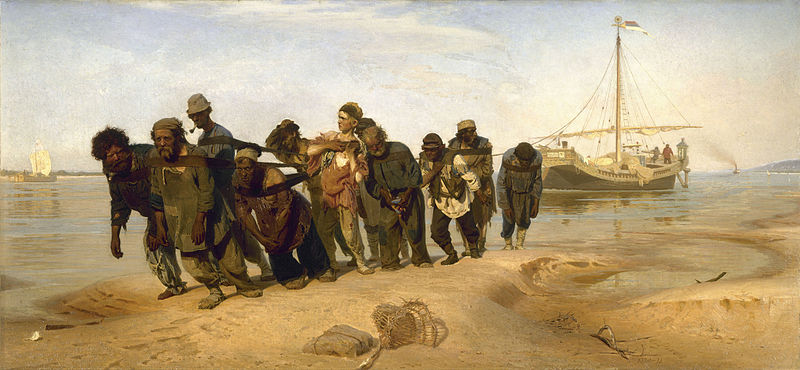 «Іов та його друзі», Державний Російський музей, Санкт-Петербург
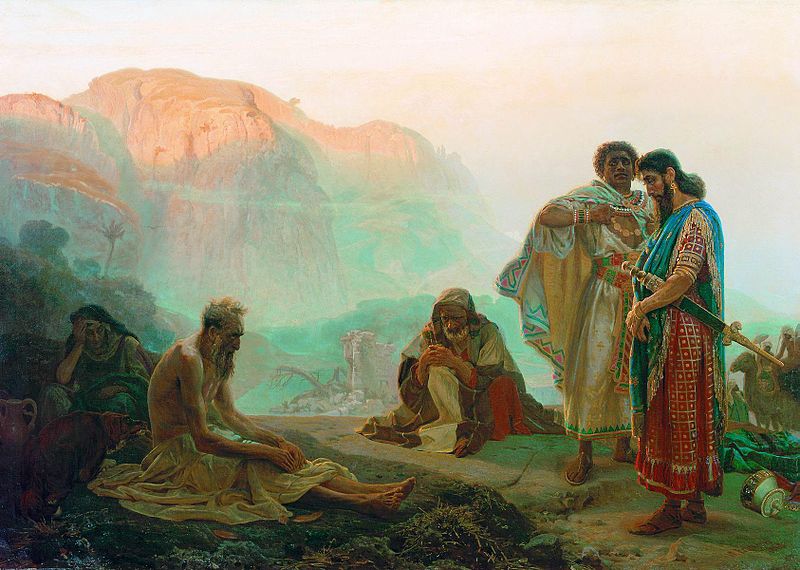 «Запорожці пишуть листа турецькому султану» (1880)
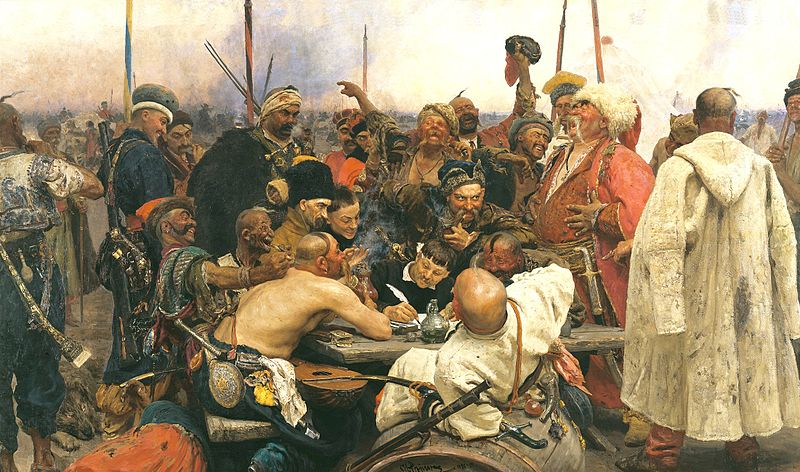 «Іван Грозний і син його Іван» (1870–1873)
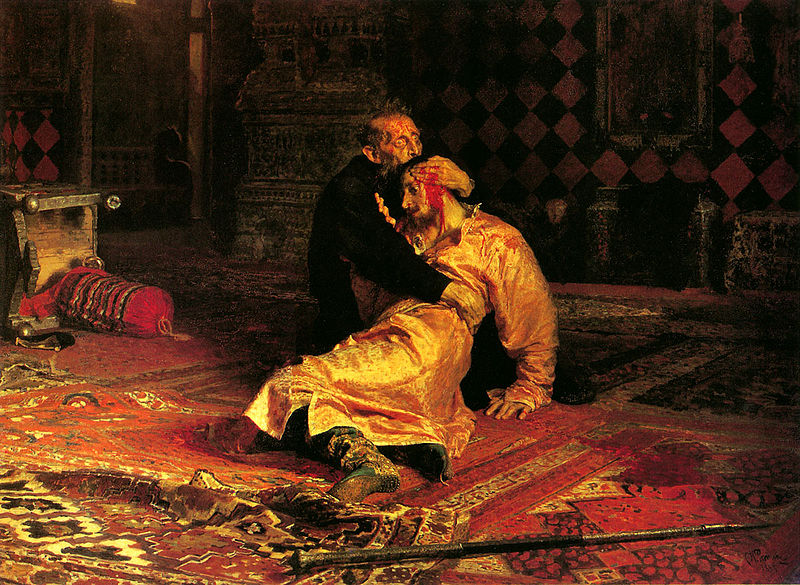 «Українська хата», 1880
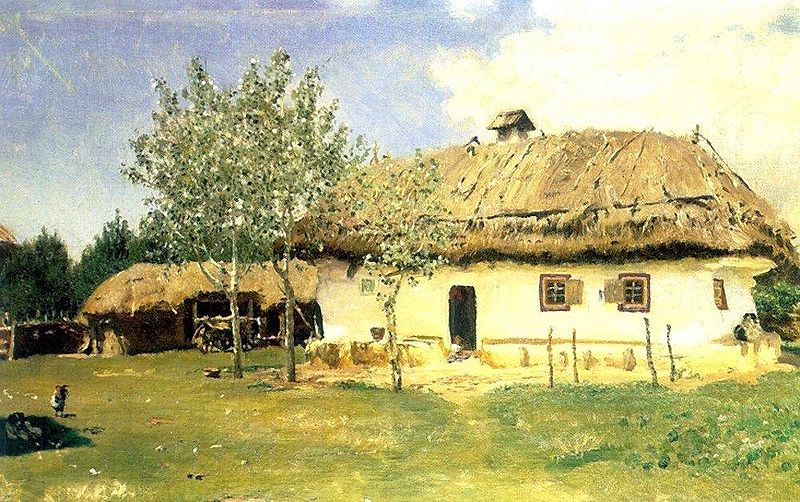 «Христос у Гетсиманському саду». Кінець 1880-х рр.
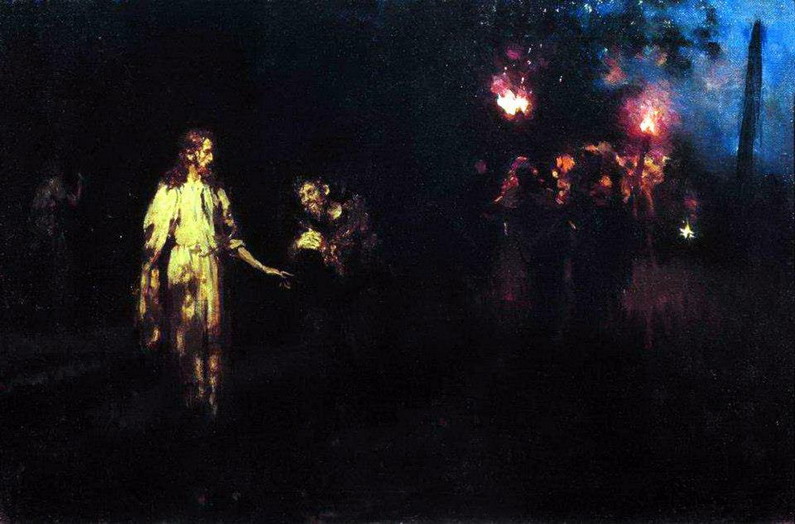 Автопортрет з Нордман-Северовою, 1903, Атенеум, Гельсінки, Фінляндія
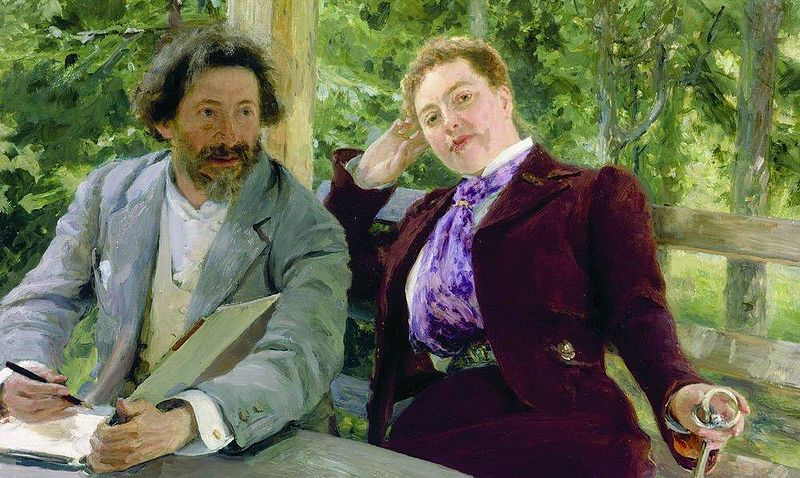 «Воскресіння доньки Іаіра», 1871 р., Державний Російський музей
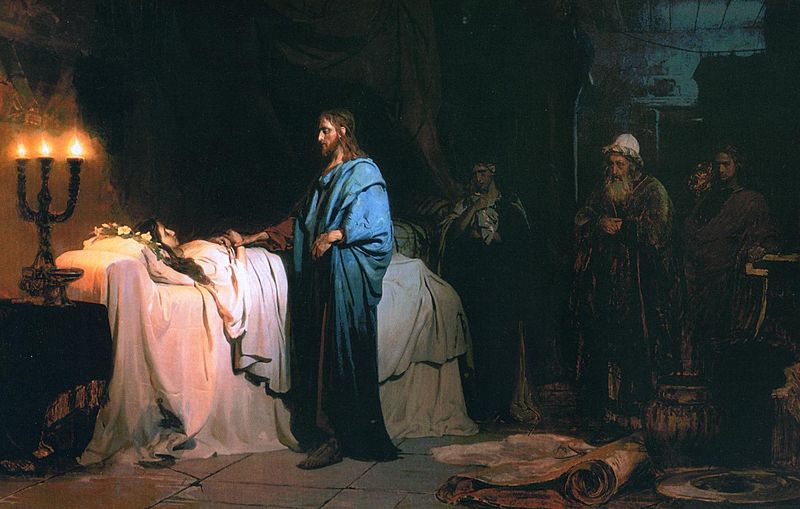